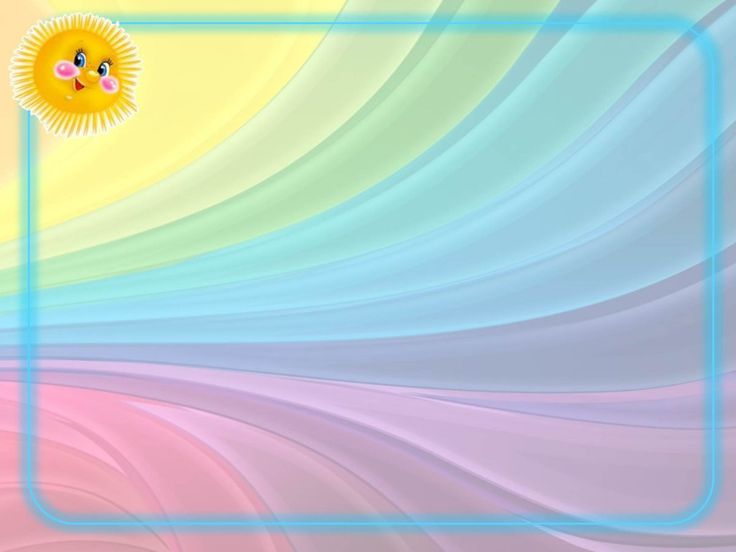 №9 “Шапағат” бөбекжай-бақшасы МКҚК мекемесінде  ата – аналар үшін  тегін кеңес беру консультациялық  пункті қызмет көрсетеді
Ата - аналарға кеңес беру пункті
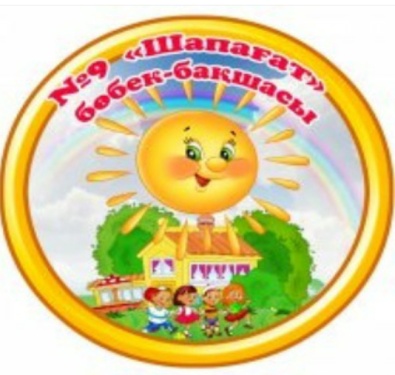 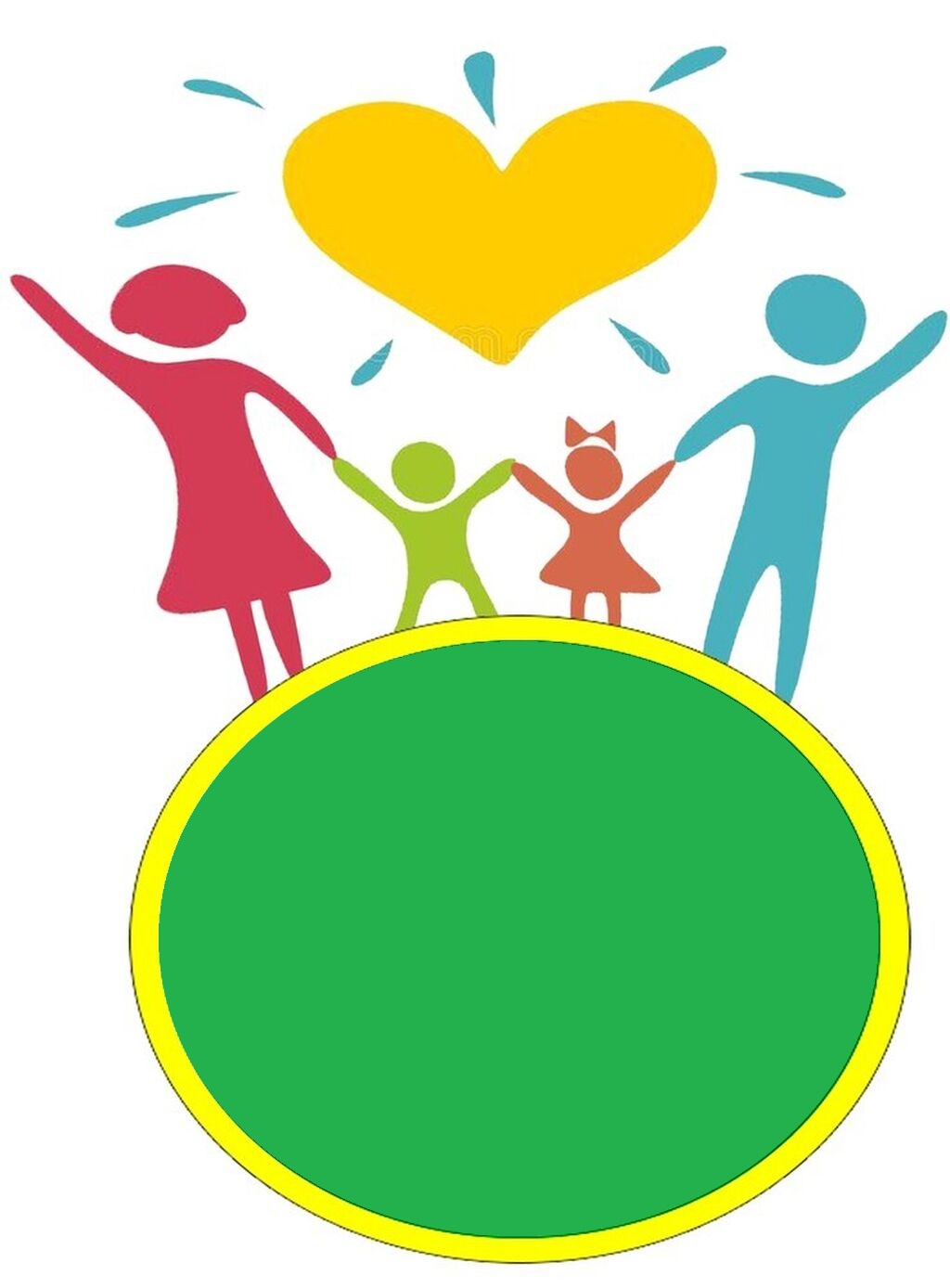 БІЗ  СІЗДЕРДІ  КЕҢЕС БЕРУ  ПУНКТІНДЕ КҮТЕМІЗ
Жайсаң  ауылы,    Болашақ көшесі-31 үй